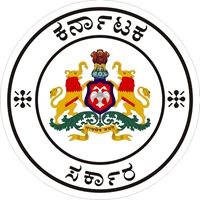 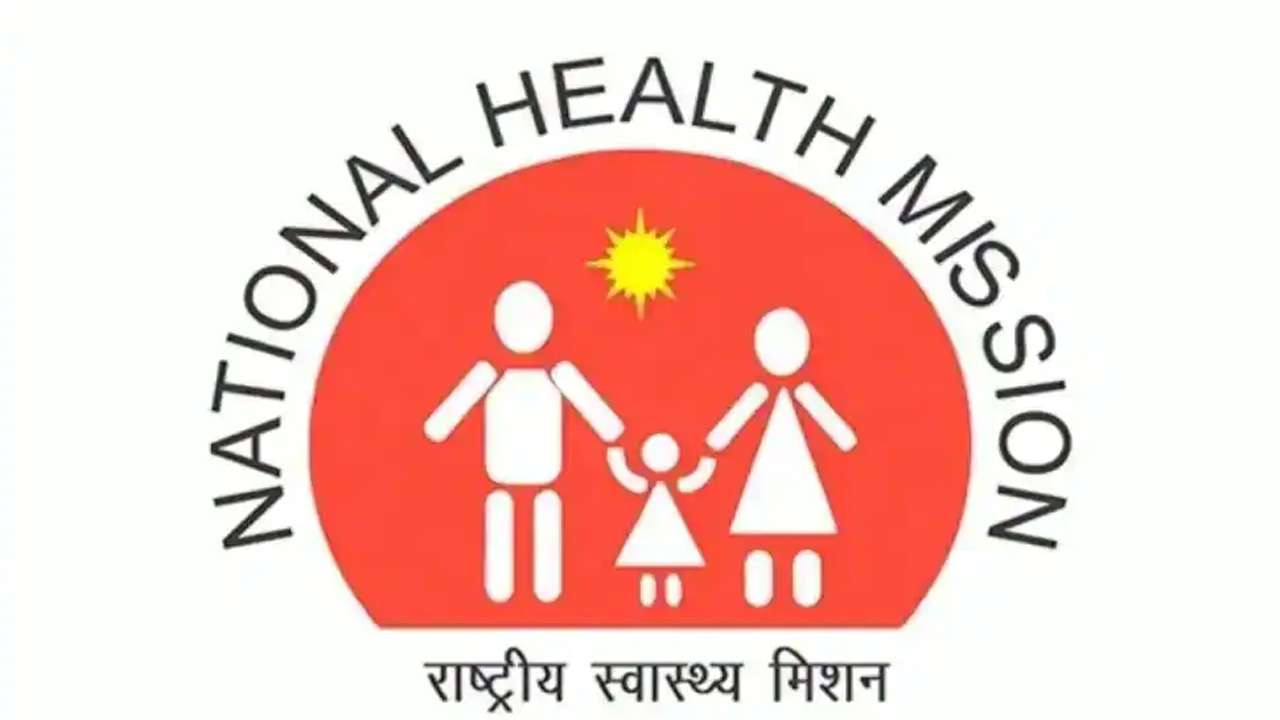 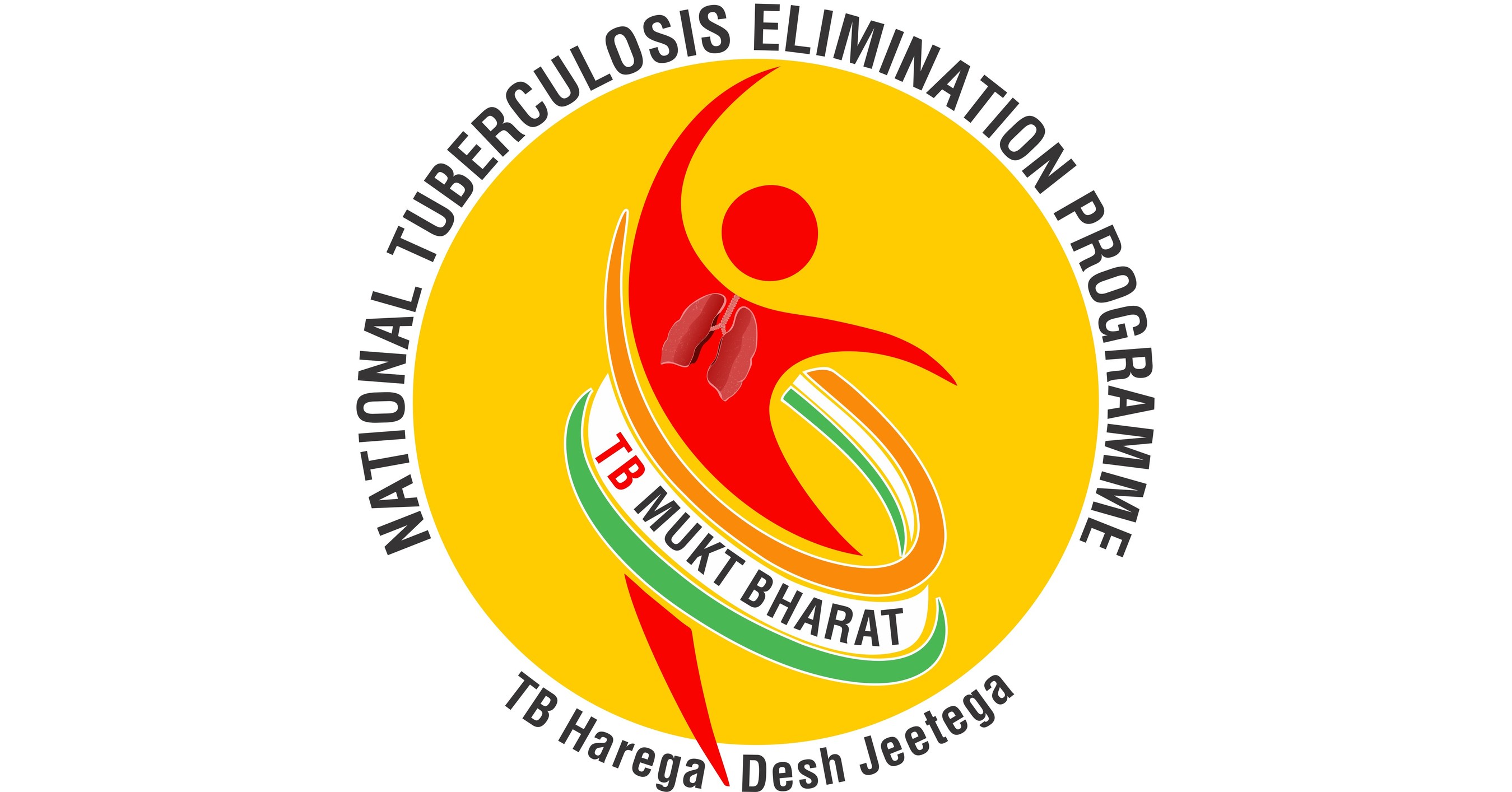 Kshaya Mukta Grama PanchayatTowards TB Free Panchayats
Dr. Arundhathi Chandrashekar IAS
Mission Director, NHM, Karnataka 
24th March 2022
23-03-2022
Kshaya Muktha Karnataka
1
23-03-2022
Kshaya Muktha Karnataka
2
Tuberculosis burden
3
23-03-2022
Need for Involvement of  GPs in NTEP
23-03-2022
Kshaya Muktha Karnataka
4
Joint Circular from PRS – RDPR and PRS-Health
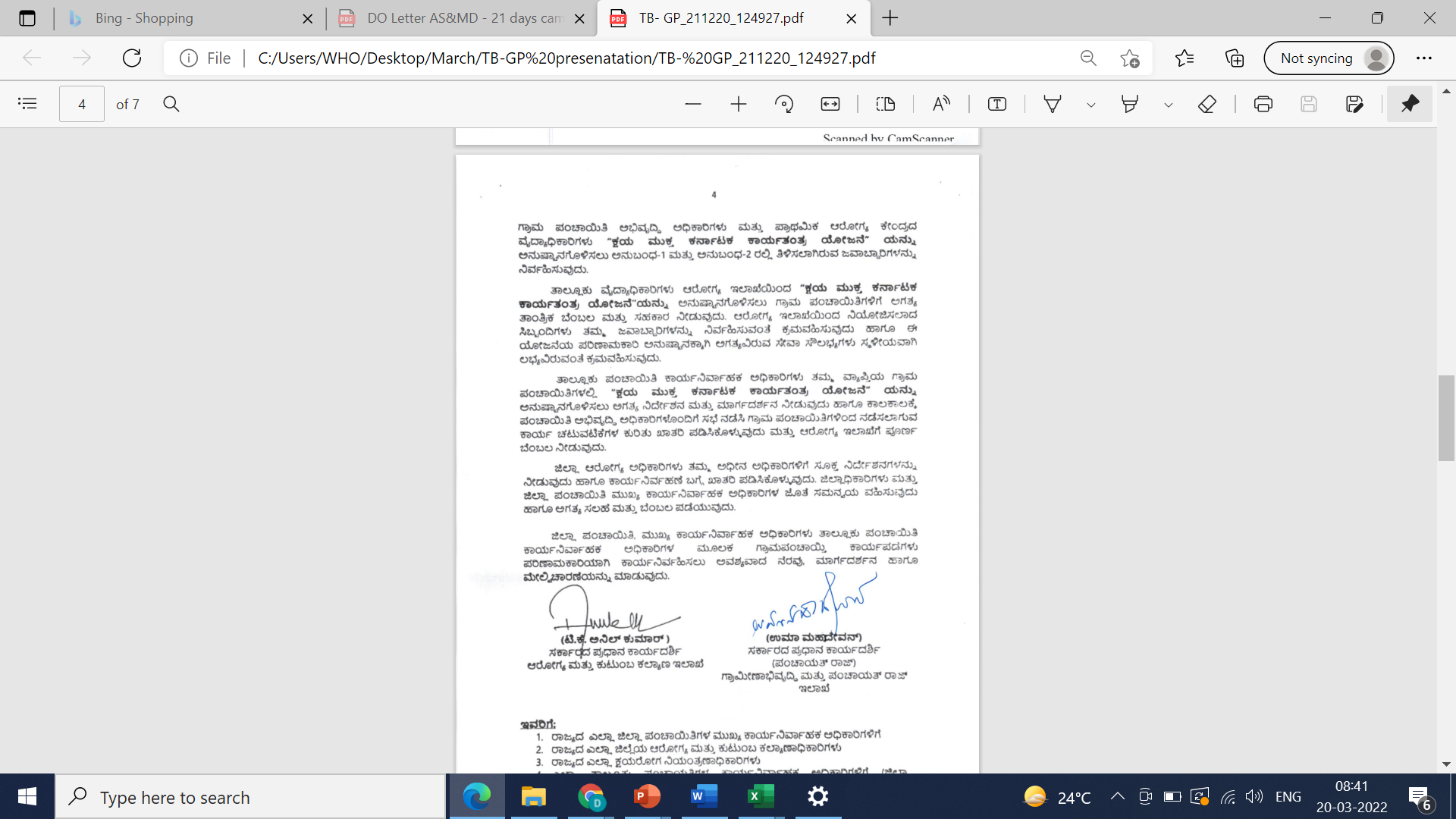 23-03-2022
Kshaya Muktha Karnataka
5
Kshaya Mukta Grama Panchayat Goal
To enable Grama  Panchayats to achieve TB free  status through whole of government approach. 
Through NTEP PIP – 500 GPs, KHPT – 2872 GPs are engaged
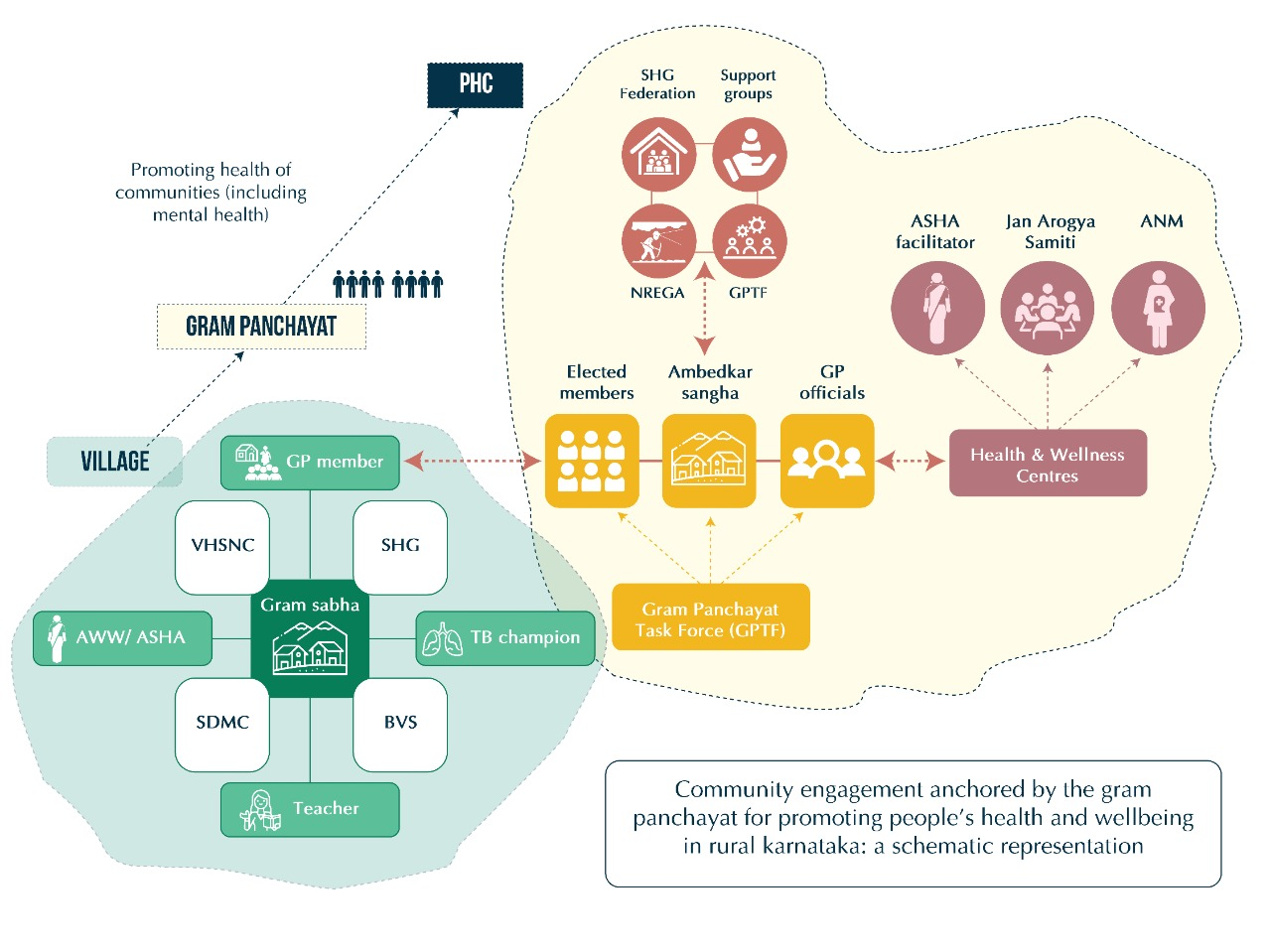 23-03-2022
Kshaya Muktha Karnataka
6
Kshaya Mukta Grama Panchayat  Activities
Capacity Building
Alignment of TB activities with Health Task force of GP
Supervision and monitoring
01
02
07
KMGP- Activities
Graama Panchayath Arogya Amrutha Abhiyaana
TB Sollisi GP Gellasi campaign
06
03
04
05
Kshaya Nivarana Andolana
Kshaya Aasare
23-03-2022
Kshaya Muktha Karnataka
7
Capacity Building and Alignment
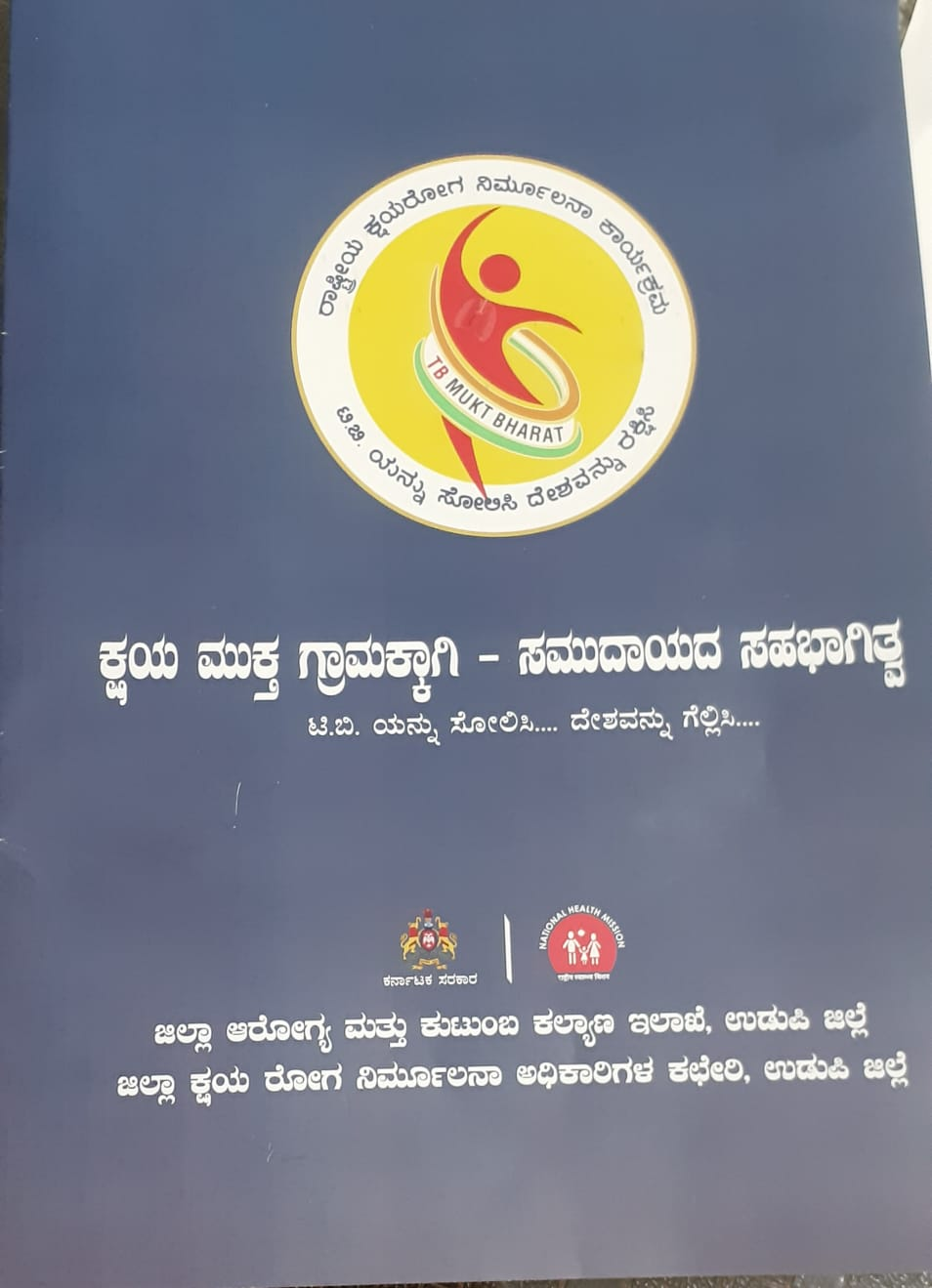 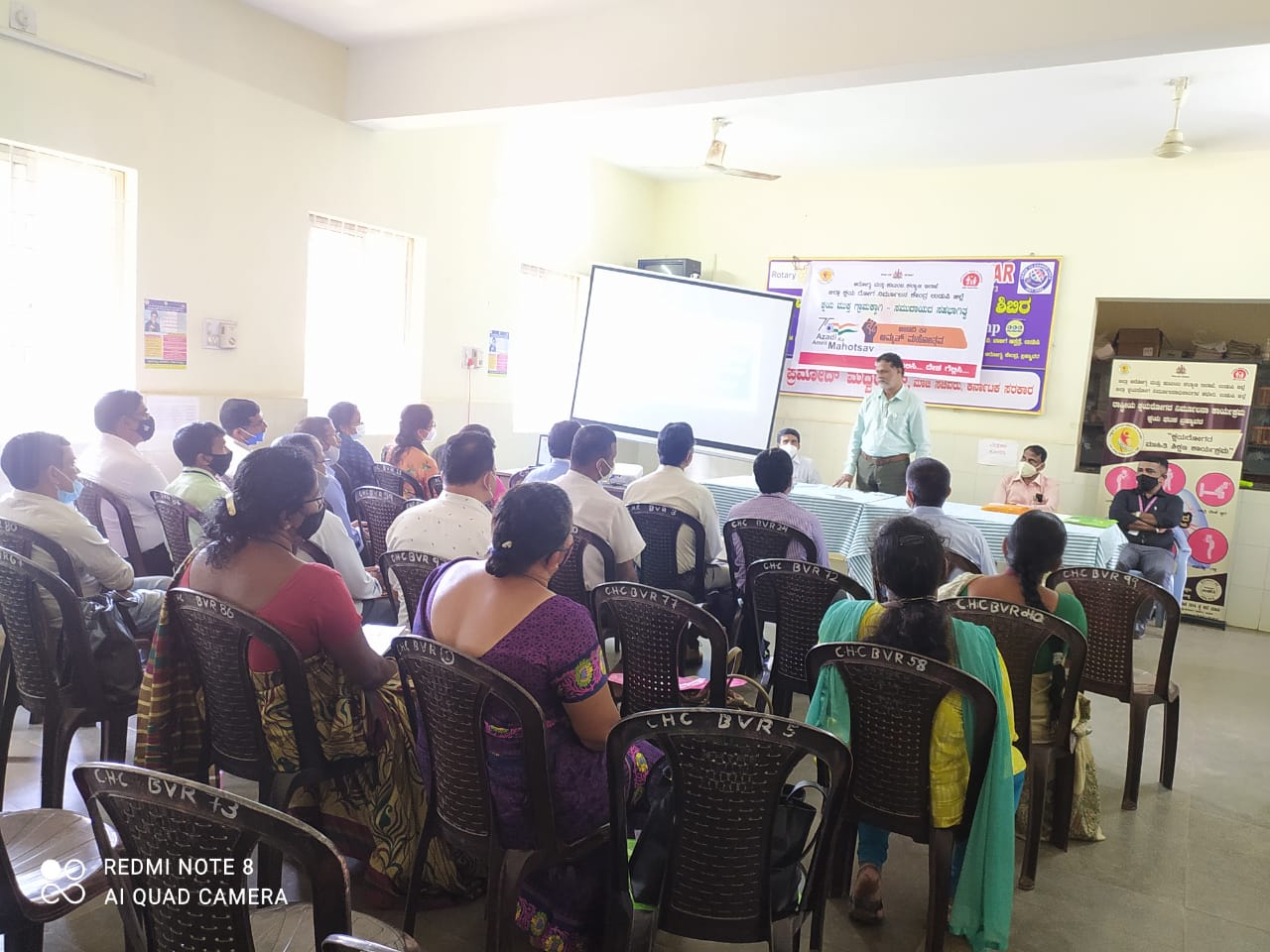 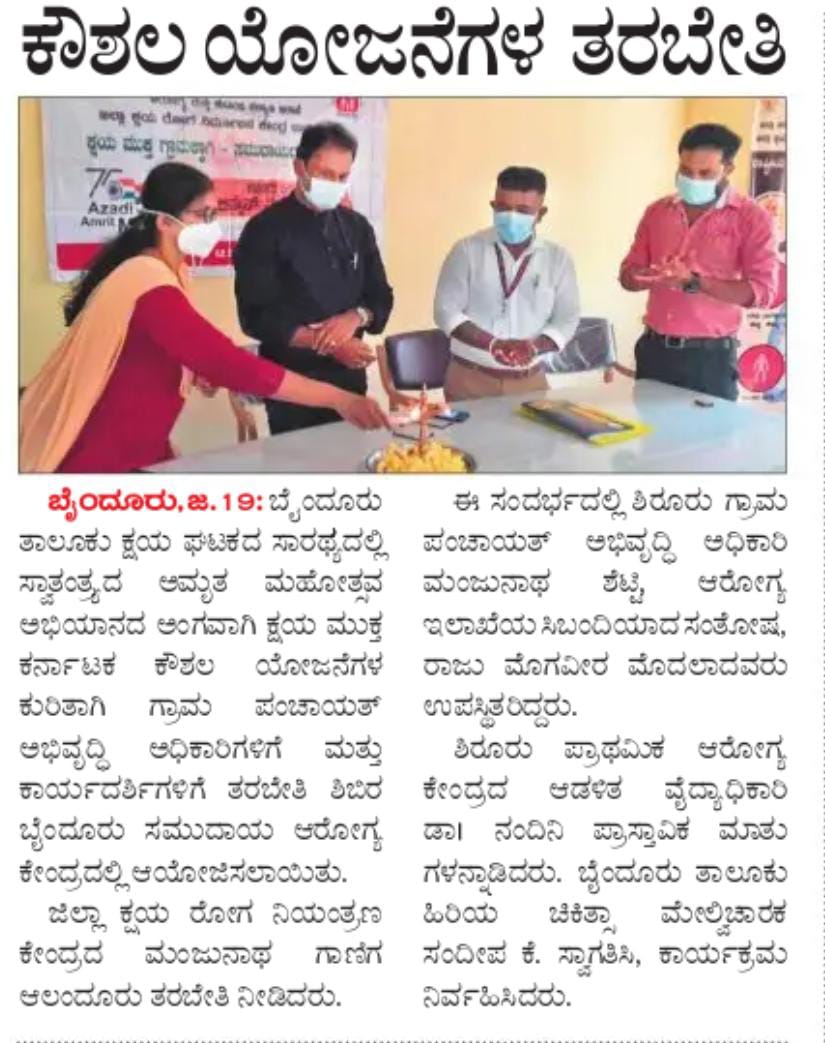 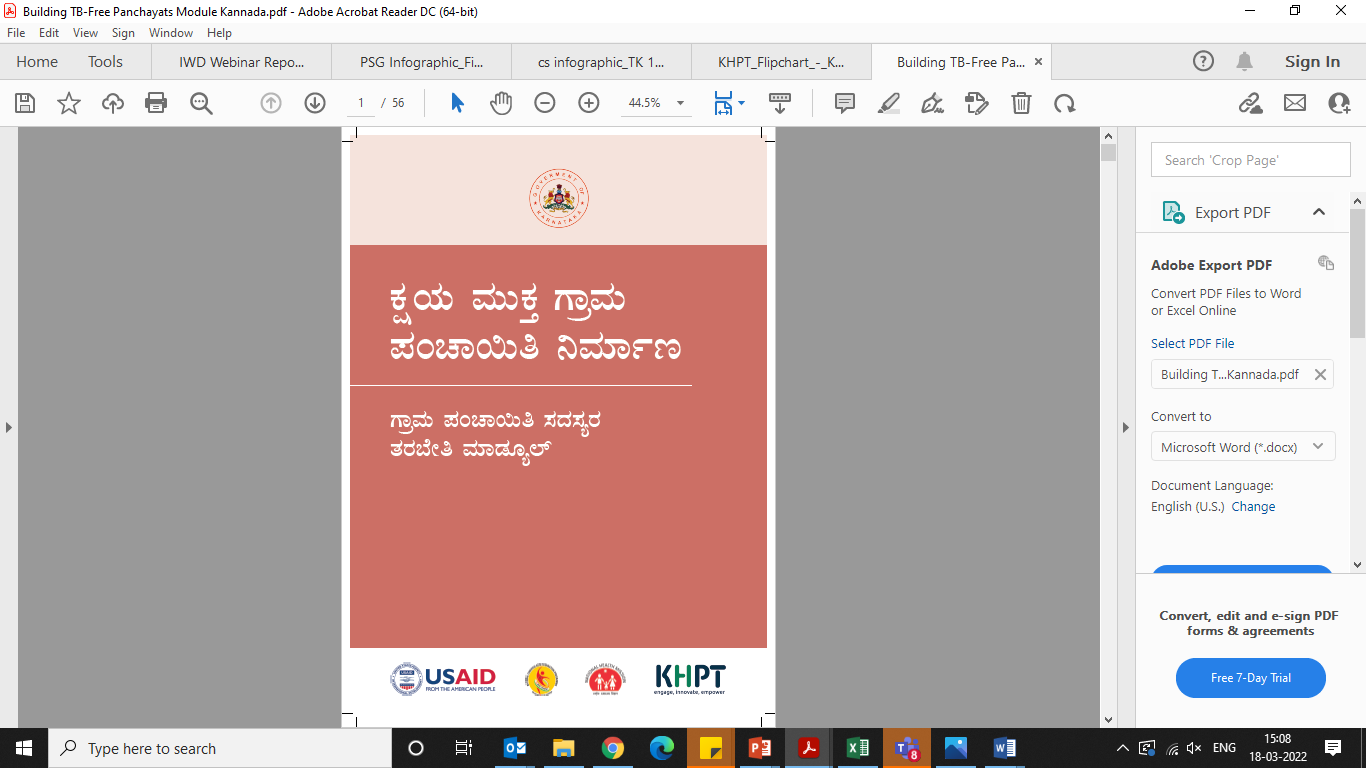 23-03-2022
Kshaya Muktha Karnataka
8
[Speaker Notes: The training module  contains  information on the basics of TB, and step-by-step methods for planning Kshaya Mukta GP  activities.
 and also participatory sessions for perspective-building on inequities and health as holistic wellbeing, as well]
Graama Panchayath Arogya Amrutha Abhiyaana
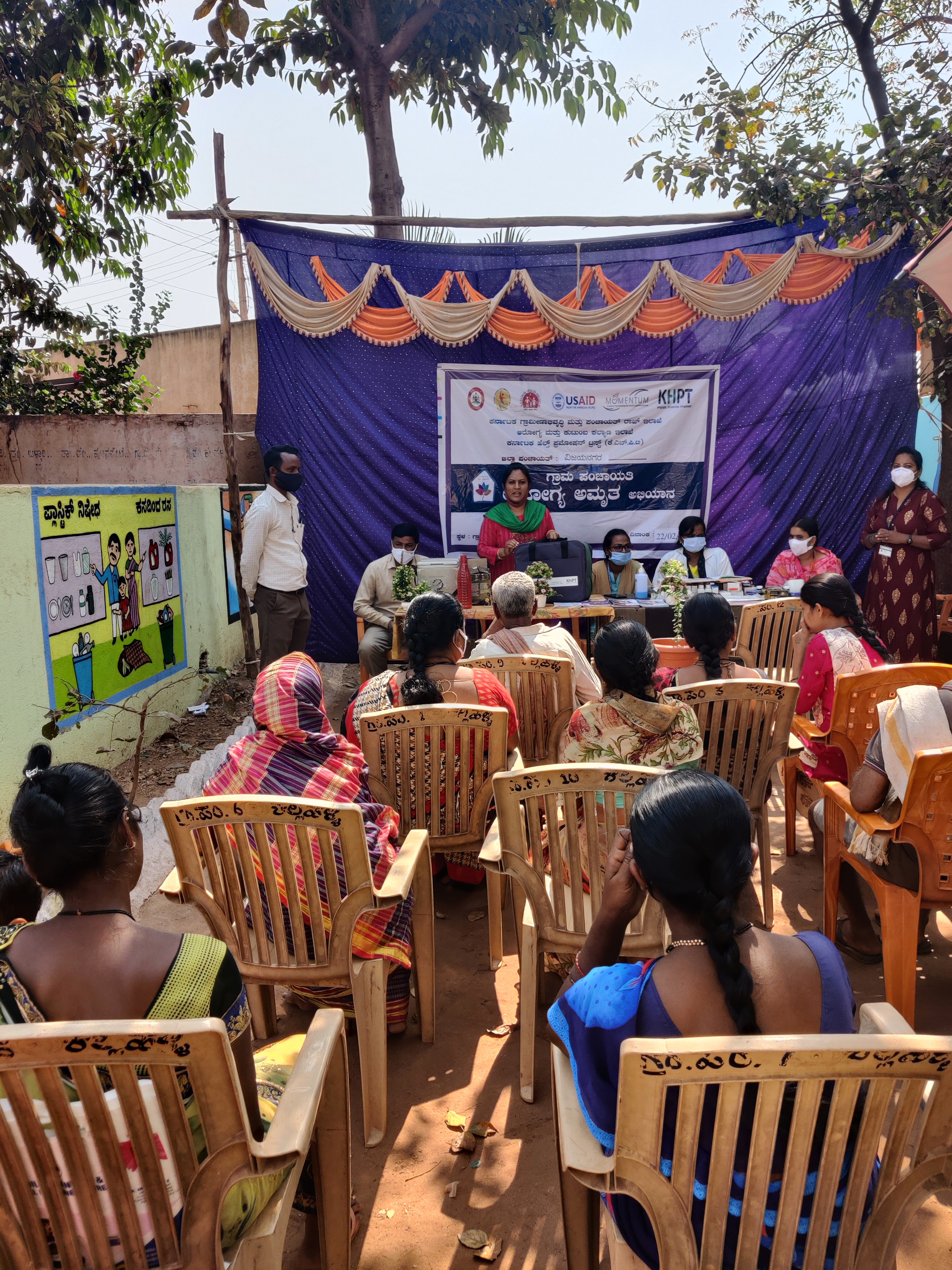 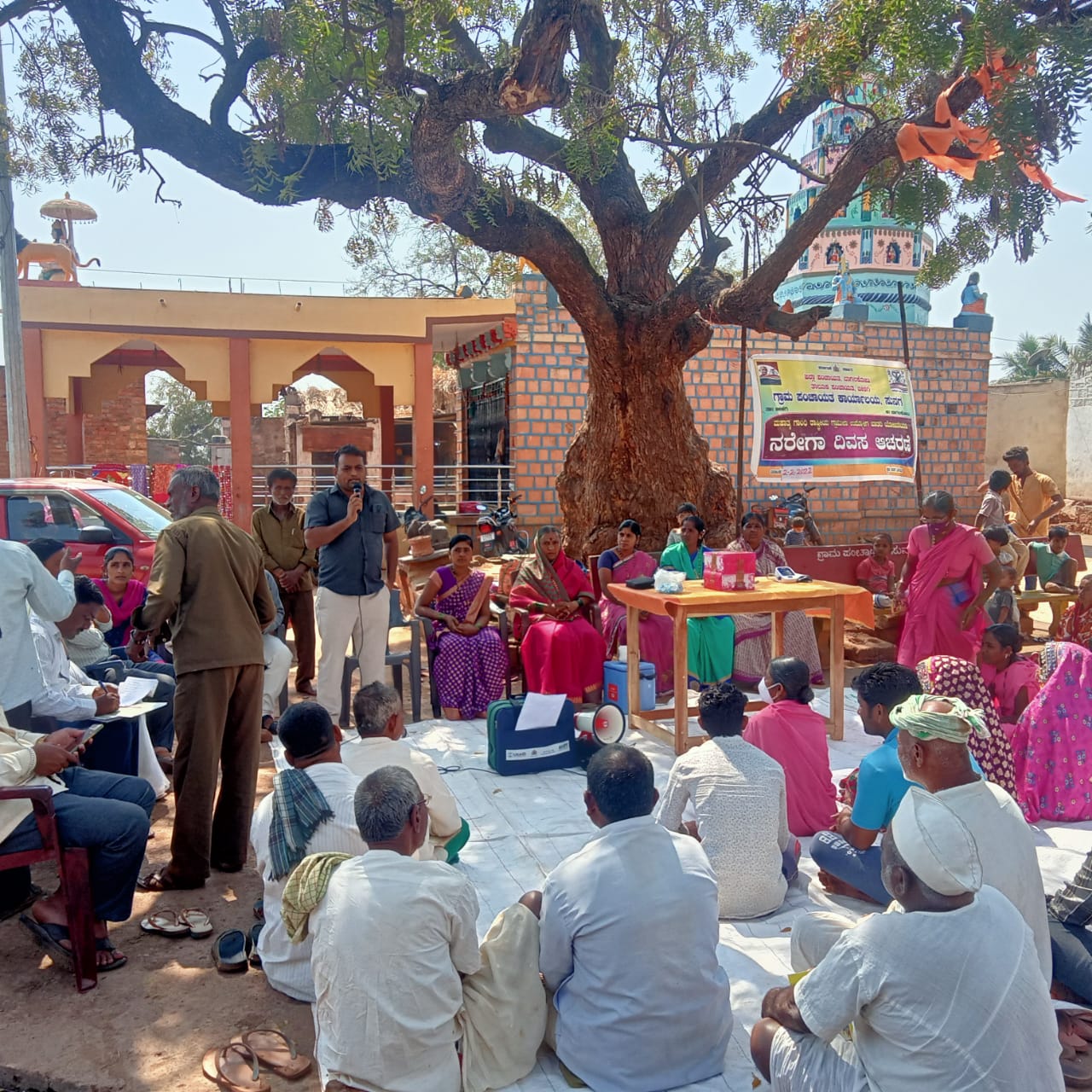 23-03-2022
Kshaya Muktha Karnataka
9
Kshaya Nivarana Andolana
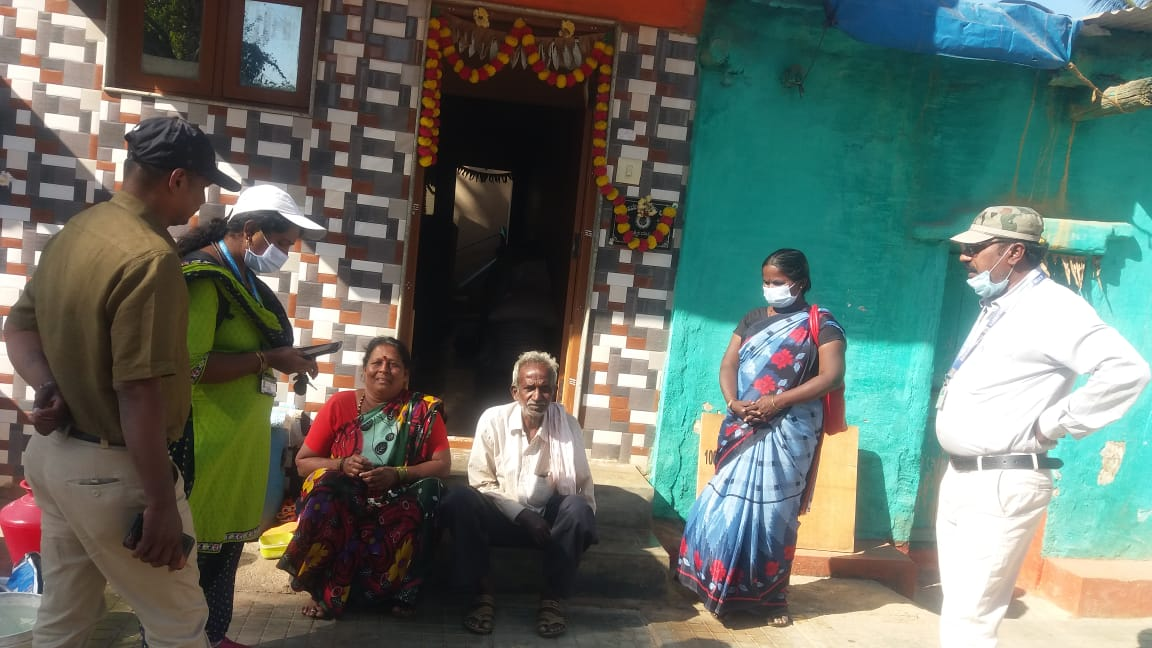 Prevention of TB disease transmission through active case finding.Early TB case detection is a key to improved case notification, prevent TB infection, and further TB disease. 
1,64,246 individuals were verbally screened, 1,246(0.7%) presumptive TB patients were tested,  and 47 TB patients were detected
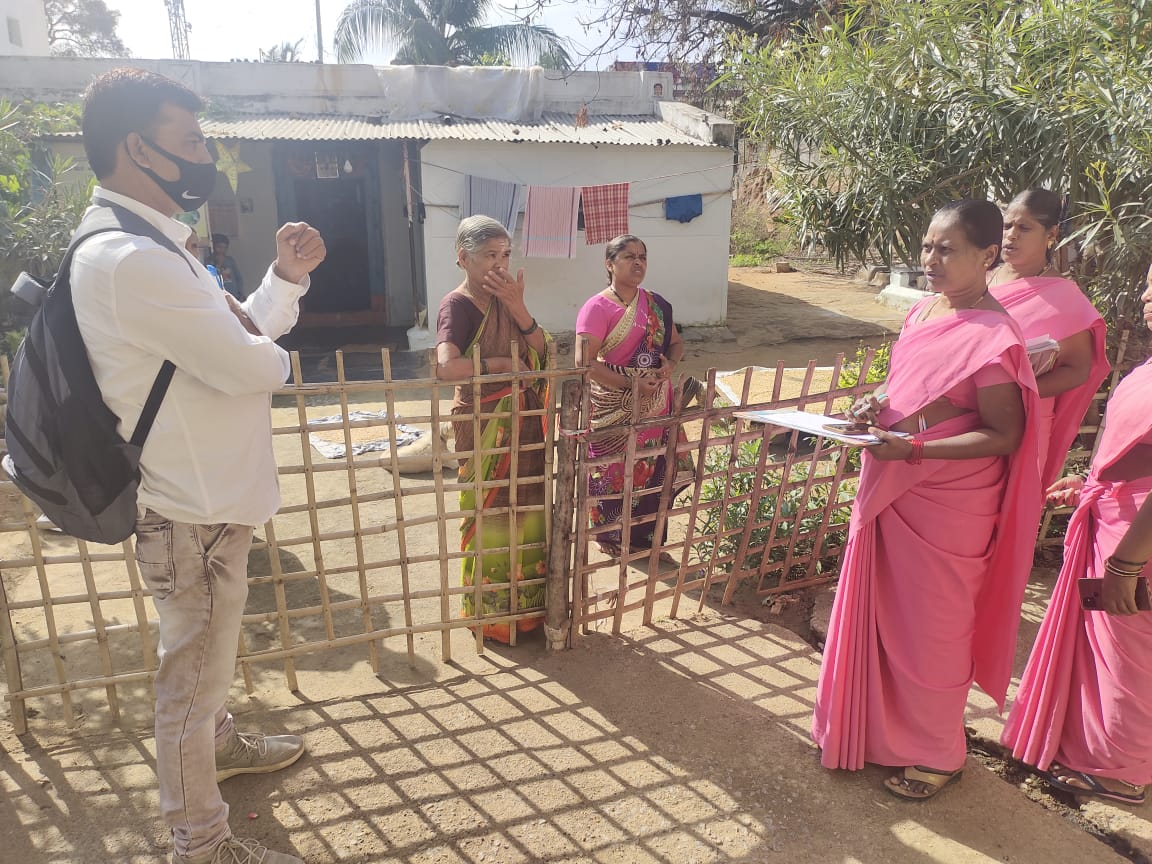 23-03-2022
Kshaya Muktha Karnataka
10
Kshaya Aasare
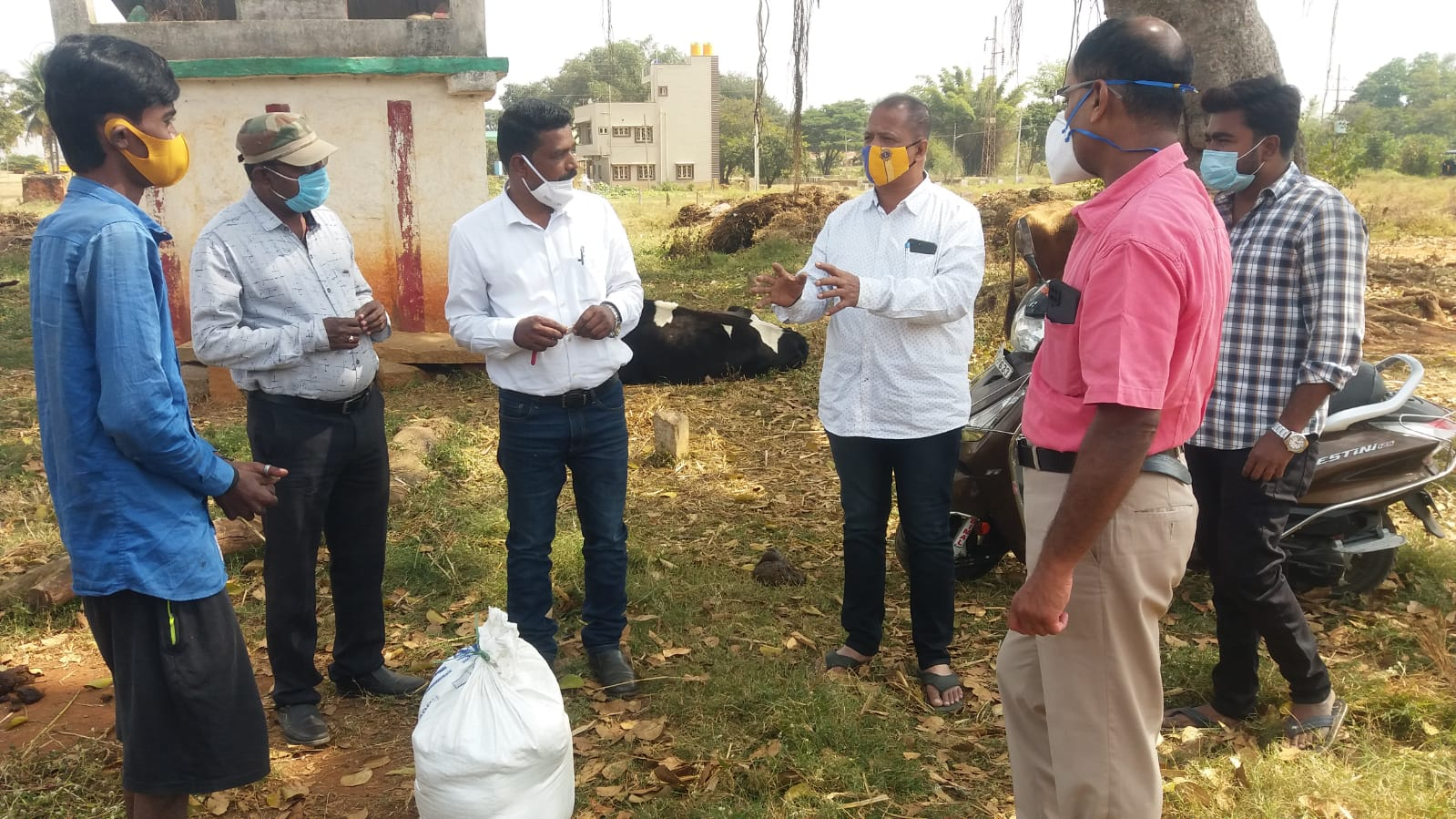 This initiative shall  ensure access to information, free and quality services, and linkage to social welfare programs, empowering the patient for making decision to complete the treatment successfully. 
158 GPs have started the activity, 290 TB patients with undernutrition are being provided nutritional support 
Linkages with the employment, livelihood,  and other schemes
23-03-2022
Kshaya Muktha Karnataka
11
TB Sollisi GP Gellasi
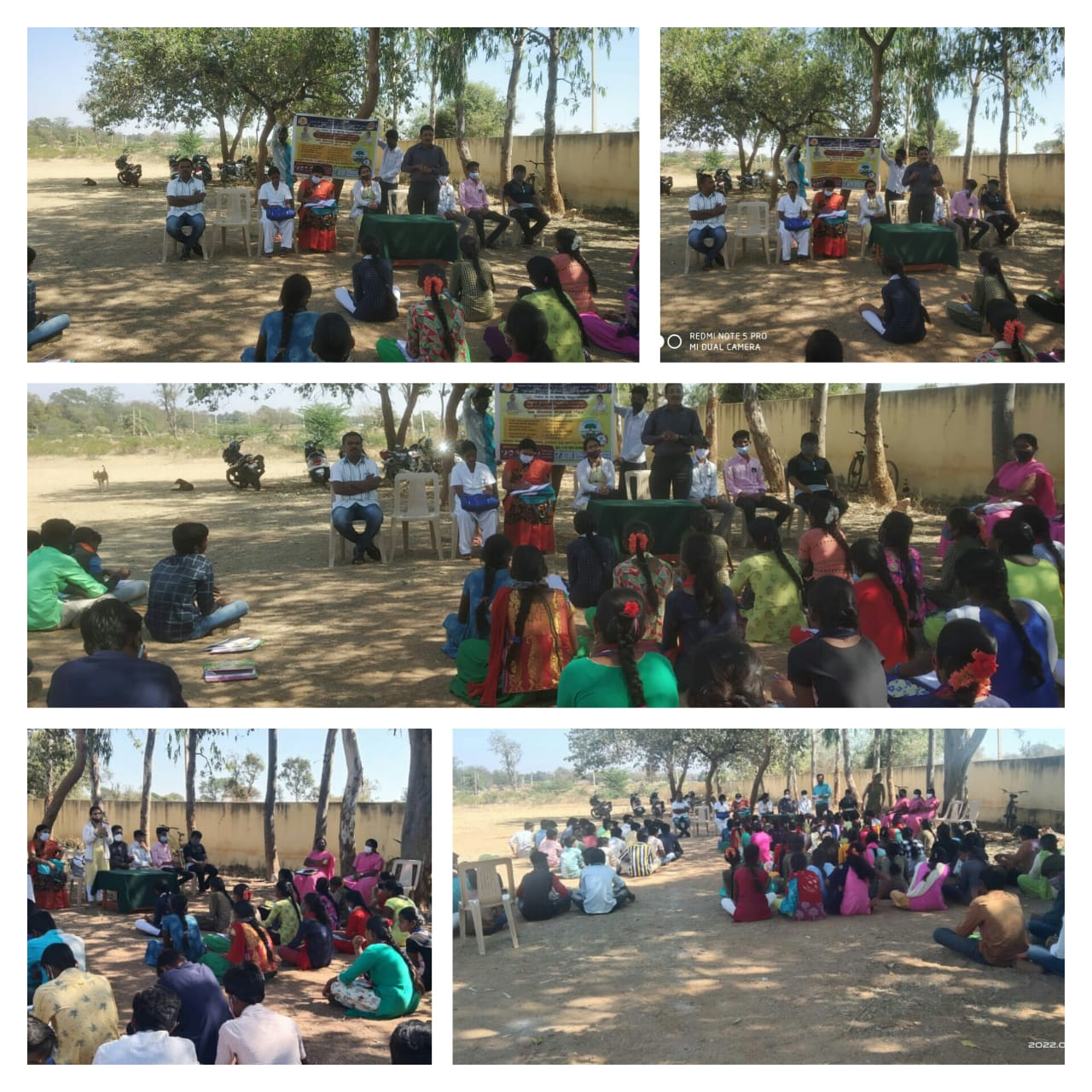 Community engagement campaign are quite necessary for improving the access, awareness , demand generation for TB services and to reduce stigma associated with TB disease. 
363 GPs have started activity and held 557 IEC campaign sessions ( Street plays, essay & quiz competition, yakshagana, etc.) .
23-03-2022
Kshaya Muktha Karnataka
12
Road map
TB activity indicators  in Gandhi Grama Puraskar assessment 
Expansion of TB free activities in all Grama Panchayats
Mitigating the socio-economic vulnerabilities through linkages with social support schemes . 
Preventing the stigma and discrimination
Ensuring the early diagnosis and compliance to the medications
23-03-2022
Kshaya Muktha Karnataka
13
Thank You
23-03-2022
Kshaya Muktha Karnataka
14